Exploring the Potential of a Virtual Access-like Funding Mechanism for Use in EOSC
Miguel Rey Mazón (TU Graz), Dale Robertson (EGI), John Picard (CLARIN ERIC), Franciska de Jong (CLARIN ERIC)
EGI Conference, Lecce, Italy
2 October 2024
Contents
VA instrument and the EOSC Focus project
What is the Virtual Access mechanism?
Why examine VA-like mechanisms?
Experience with using VA funding mechanism
Assessment
Potential of a VA-like funding mechanism in EOSC
Questions
Go to menti.com
Use code 2439 2611
‹#›
Go to menti.com
Use code 2439 2611
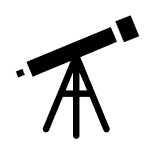 VA instrument and the EOSC Focus project
EOSC Focus supports EOSC Association in the EOSC Partnership
Task 5.3 studies financial mechanisms and funding models
VA, ERICs, EuroHPC JU, Art 185, in-kind contributions…
We are assessing the potential of VA-like funding mechanisms for use in EOSC
Our focus has been on the experience of the INFRA-07-2020 projects (hence the focus, so far, on VA…)
C-SCALE, DICE, EGI-ACE, OpenAIRE Nexus, RELIANCE
Work is ongoing
Possibly also iMagine and other projects using funding for VA, TNA or remote access
‹#›
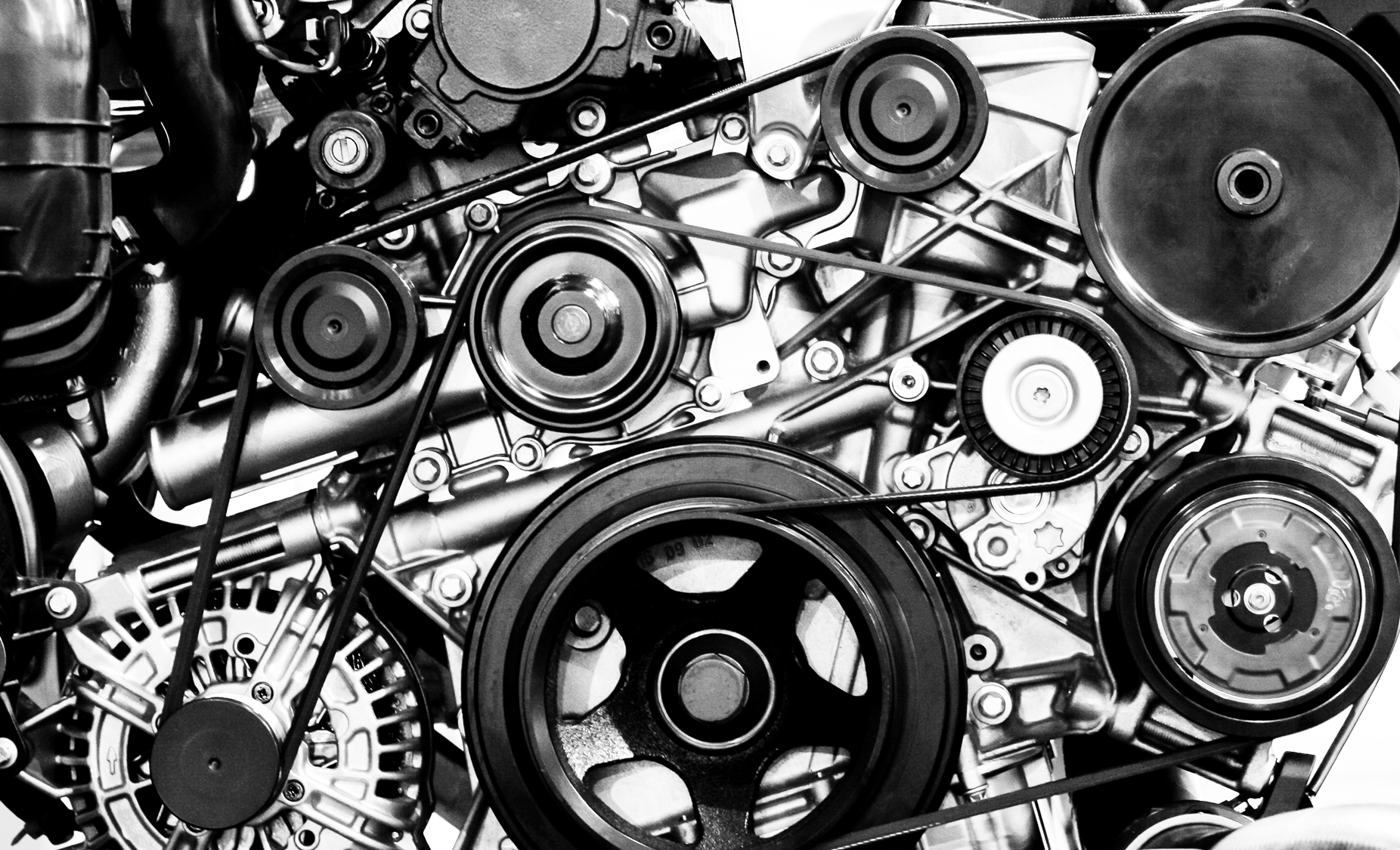 Go to menti.com
Use code 2439 2611
What is the Virtual Access (VA) mechanism?
A financial instrument for a subset of calls in the Research Infrastructures WP to reimburse providers for the cost of provisioning (remote) access to services
Enables the use of the grants in a way that directly matches the actual cost of resource provision (≠ standard procurement)
Suited for mature services (TRL 8-9)
As a funding mechanism, it is not fundamentally intended for sustaining resources, but to widen use to researchers who may not otherwise use them
Similar instruments, different forms of access
VA → originally developed for remote open and free access to research services, without selecting researchers (envisaged originally for “non-rivalrous” resources)
TNA → user selection and identification (covers physical access to RIs)
Remote access → remote access to rivalrous resources (may require user selection)
‹#›
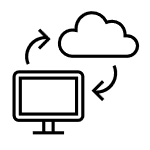 Why examine VA-like mechanisms?
EOSC encourages secondary use of data and cross-disciplinary research
access to/(re)use of resources (services, data, …) outside of primary user communities
cross-border & cross-domain
providers are typically funded only for provision within primary user communities
→ a mechanism is required to fund the extra costs incurred by additional (cross-border/cross-disciplinary) activity stimulated by EOSC
A VA*-like financial instrument is a possible candidate for addressing this need, because
resources/services are open (at least to the community specified in the call text)
resources are free at the point of use
funding is targeted at making resources available beyond primary user communities
* Other possible mechanisms include in-kind, membership fees, pay-per-use, vouchers, freemium, …
‹#›
Experience with using VA funding mechanism
EOSC-hub
“07 projects”
H2020 EINFRA-12-2017 (2018-21)
Experimented with VA to collect input & evolve it in Horizon Europe
Services made available with VA funding saw significant increase in usage
Many providers needed to be able to recover the full marginal cost of service provision, and also to limit the user base to specific communities
Significant overhead for service coordination, cost calculation, reporting
Collection of service usage data (for actual costs) was new to providers, and not automated
H2020 INFRA-07-EOSC-2020 (2021-23)
VA is rather inflexible but useful and works well
Very good for sustaining cross-border / cross-domain access to digital resources (e.g. services and data)
Important for capital costs (e.g. hardware upgrades; depreciation) to be eligible
VA funding should be continued for now because there is currently no better alternative
NB: other communities/RIs have additional findings from use of VA, raising wider issues including increased operational and support costs, digital divide/accessibility, IPR, data privacy and quality issues, and VAT issues
‹#›
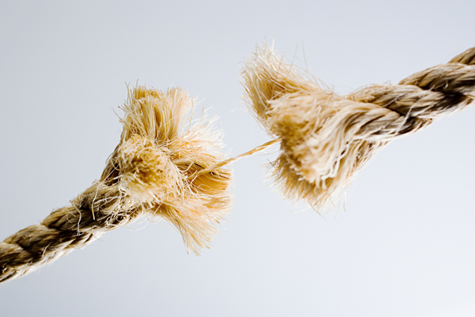 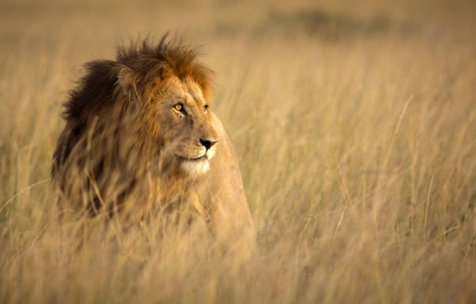 Assessment
Strengths
Weaknesses
Works well to fund extra delivery costs of providing services to new/non-primary user groups (very hard to fund this!)
VA funding can be employed where a user is not otherwise eligible to consume services (but correct identification takes effort)
Installations provided comply with local procurement rules
Services free-at-the-point-of use → transactions with end users do not incur VAT
Inflexible: should be able to reallocate unused budget (e.g. if demand is lower than expected)
High admin burden: need to be able to adjust/update unit costs more easily
Short-term use
Suitability for data services?
Need a complementary scheme for longer-term data storage/solutions
‹#›
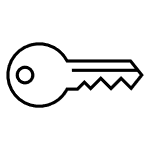 Go to menti.com
Use code 2439 2611
Potential of a VA-like mechanism in EOSC
Could a VA-like funding mechanism be provided on a longer-term basis?
e.g. as part of a “programme” (such as within a European Partnership, for 7-10 years)
allocate a budget per resource type (e.g. data services)
to be shared by every resource of that type in the EOSC Marketplace
Resource offer: need a transparent mechanism by which the EOSC legal entity would select the resources offered under the VA model
e.g. demand-driven (nobody plays god)
need clear, simple usage tracking and ability to audit
Resource consumption: need to ensure “VA” funds are used for cases where the user is not otherwise eligible to consume the resources (and/or alternative funds are consumed first)
can this be automated?
Need clarity on which resources can use VA
Are there resources/services which are not suited to using it?
Distinction between sustainability of resources (long-term) and use of VA to fund consumption in EOSC
(But how distinct are these really?)
‹#›
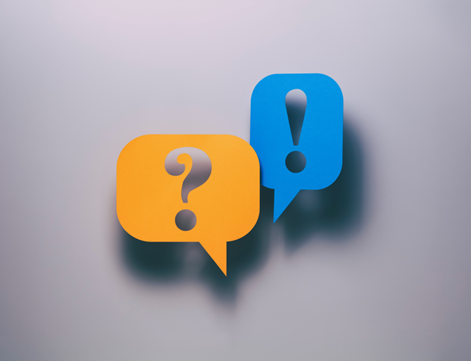 Go to menti.com
Use code 2439 2611
Questions
Does a VA-like mechanism have good potential for use to fund the costs of additional cross-border/cross-domain resource usage in EOSC?
What, if anything, should be included in FP10 in relation to a VA-type mechanism?
Are there any resource types for which a VA-type mechanism is not suitable? If so, why?
Is it possible to automate costing of consumption/usage in connection with such a mechanism?
Is it possible to automate allocation of VA-type funds to use cases (especially assessment of eligibility)?
‹#›